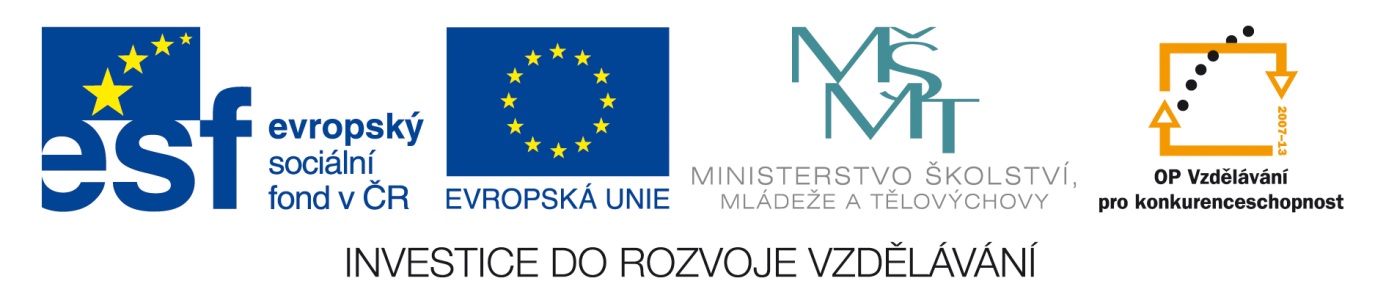 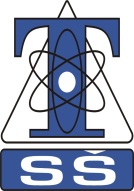 ESCH, postup práce
Bc. Tomáš Milerski
Střední škola, Havířov-Šumbark, Sýkorova 1/613, příspěvková organizace
Tento výukový materiál byl zpracován v rámci akce EU peníze středním školám - OP VK 1.5. 
Výuková sada – Návrhové systémy plošných spojů, DUM č. 04
Přechod z kontrolního panelu do ESCH
Vytvoření nového schématu:

File  New  Schematic




Otevření existujícího schématu:

File  Open  Schematic
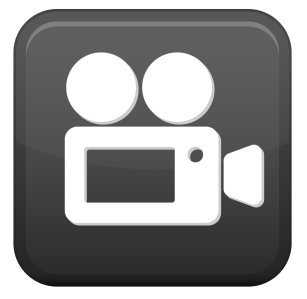 Video 04 – Vytvoření nového schématu
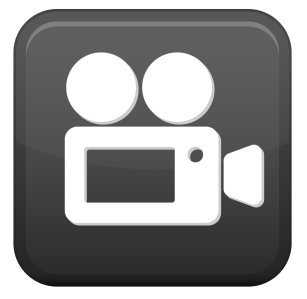 Video 05 – Otevření nového schématu
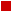 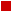 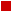 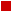 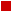 Nastavení barev hladin a jejich vlastnosti
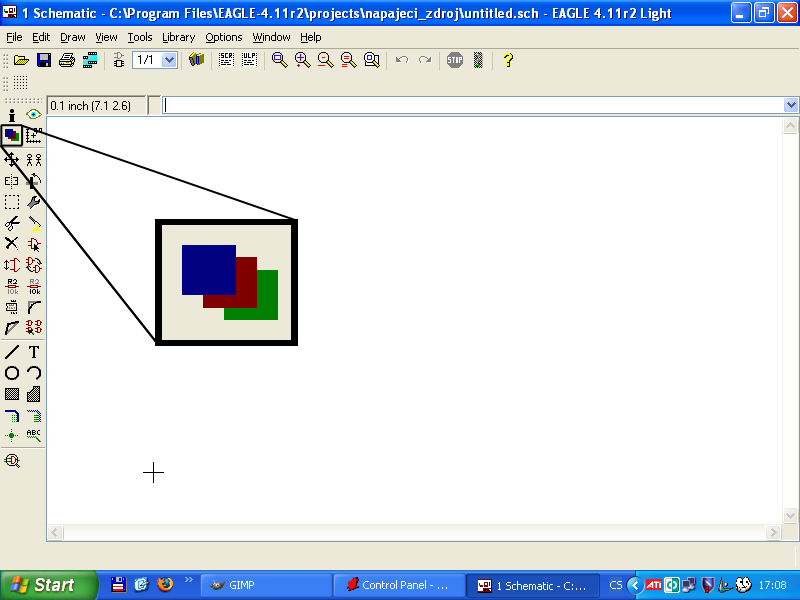 Provádíme pomocí ikony Display (Barevné filtry).

Význam jednotlivých hladin (vrstev):

	91 – Nets – spoje
	92 – Busses – sběrnice
	93 – Pins – vývody součástek
	94 – Symbols – schématické značky součástek
	95 – Names – jména (názvy) součástek
	96 – Values – hodnoty/typy součástek
Obr. 10 – Vzhled ikony Display (Barevné filtry)
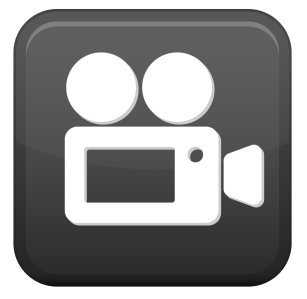 Video 06.1 – Ukázka jednotlivých hladin
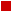 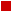 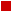 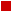 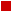 Nastavení rastru a jednotek
Provádíme pomocí ikony Grid (Mřížka).

Popis okna ikony Grid:

Display – On/Off … zobrazení mřížky – zap/vyp (zap)
Style – Dots/Lines … druh mřížky – body/čáry (čáry)
Size … rozteč mřížky v nastavených jednotkách
             (100 mil = 0,1 inch = 2,54 mm)
Multiple … kolikátá pořadnice mřížky bude zobrazena
                   (1 = každá)
Alt … rozteč alternativní mřížky (není nutná)
Finest … nastavení mezního rozlišení

Nastavení prokládacího rastru - vytvoření sítě bodů, na které se vždy budou ukládat vývody součástek, spoje a další objekty ve schématu i na desce, po tomto rastu se bude pohybovat       i náš kurzor. K tomu použijeme ikonu Grid.

K dispozici máme jednotky - mic, mm, inch, mil.

Pro naši další práci doporučuji nastavit rastr 50 nebo 100 mil (Size) a toto dodržovat při práci v obou editorech.
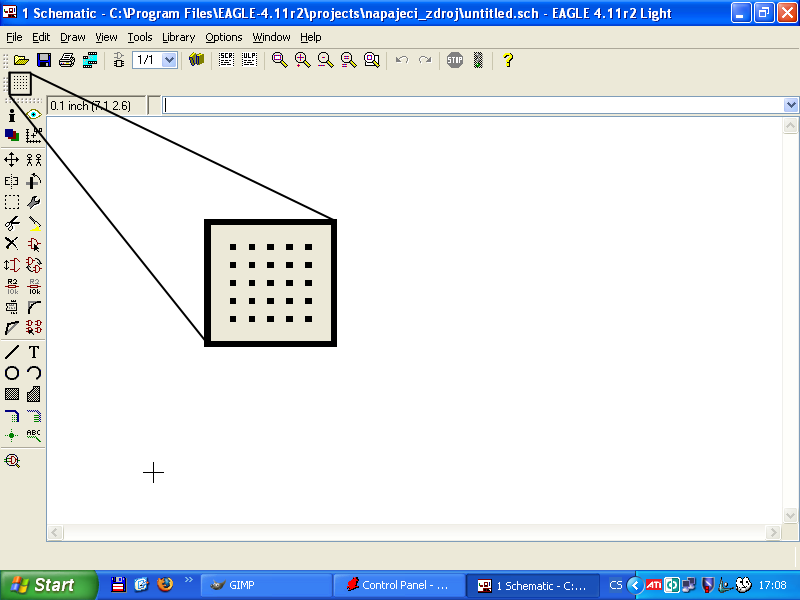 Obr. 11 – Vzhled ikony Grid (Mřížka)
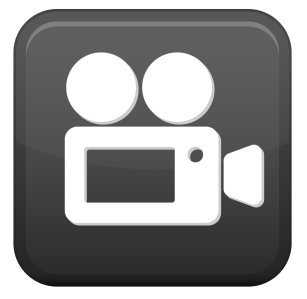 Video 06.2 – Nastavení rastru a měrných jednotek
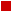 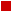 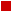 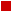 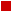 Ohraničení pracovní plochy
Ohraničením pracovní plochy předejdeme pozdějším problémům při závěrečné grafické úpravě schématu.

Postup výběru formátu A4:

	Edit  Add  Frames 	 DINA4_L (A4 na šířku) 
                         	       		 DINA4_P (A4 na výšku) 

  OK  umístit rámeček levým dolním rohem na osový    
 křížek (levým tlačítkem myši)  ESC  ESC
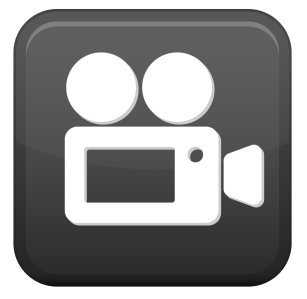 Video 07 – Vložení rámečku
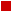 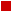 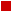 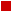 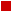 Opakování
Popište postup, jak vytvoříte nové schéma v ESCH?
File  New  Schematic
Popište postup, jak otevřete existující schéma v ESCH?
File  Open  Schematic
Popište k čemu slouží ikona Display?
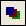 Popište k čemu slouží ikona Grid?
Ke změně viditelnosti jednotlivých hladin, lze měnit jejich barvu či vzor výplně.
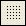 K nastavení rastru, umožňuje nastavit jednotky souřadného systému a rastr.
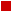 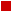 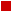 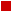 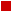 Použitá literatura
JURÁNEK, Antonín, HRABOVSKÝ, Miroslav. EAGLE pro začátečníky: uživatelská a referenční příručka. 2. vyd. Praha : BEN, 2007. 192s. ISBN 80-7300-213-2.

PLÍVA, Zdeněk. EAGLE prakticky: řešení problému při běžné práci. 1. vyd. BEN - technická literatura : Praha, 2007. 184 s. ISBN 978-80-7300-227-5.

CadSoft Online: Home of the EAGLE Layout Editor [online]. 2007 [cit. 2012-10-26]. Dostupný z: http://www.cadsoft.de.

Eagle Online: České stránky editoru plošných spojů EAGLE [online]. 2003 [cit. 2012-10-26]. Dostupný z: http://www.eagle.cz.
Děkuji za pozornost
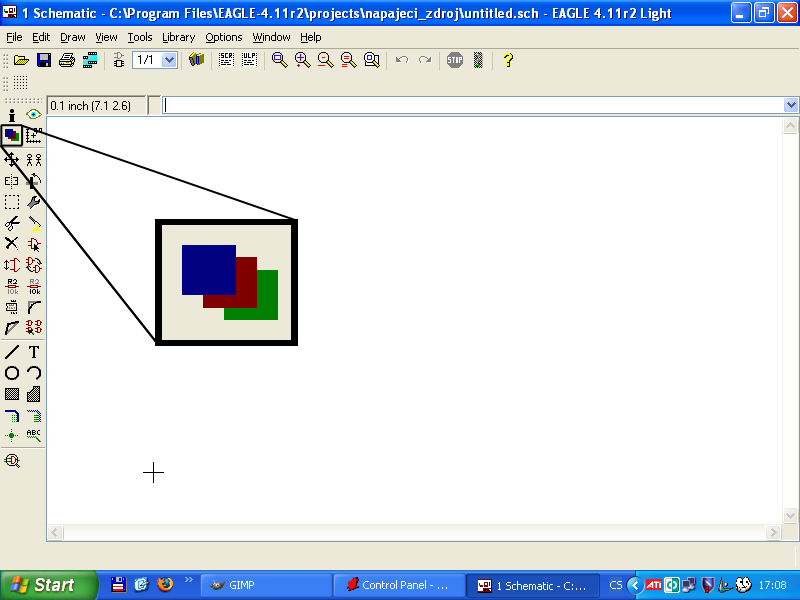 Obr. 10 – Vzhled ikony Display (Barevné filtry)
[Speaker Notes: Obr. 01 - Vzhled kontrolního panelu]
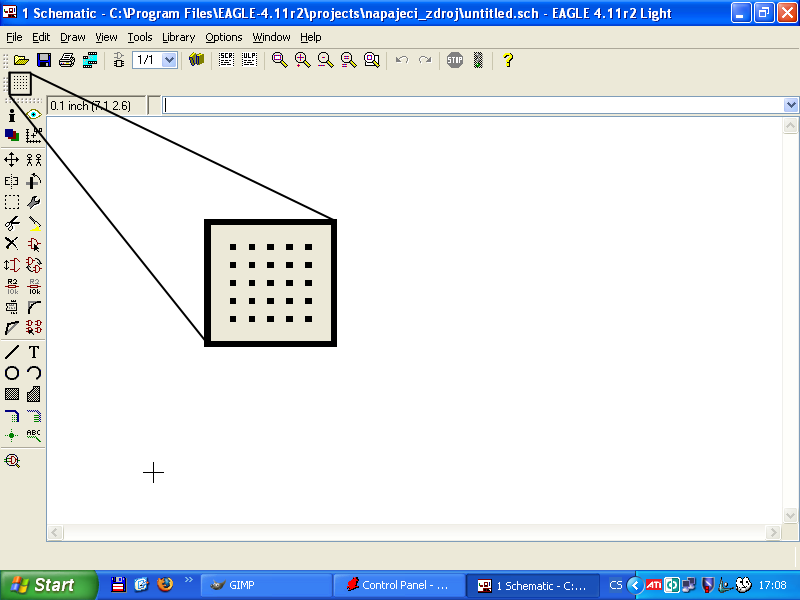 Obr. 11 – Vzhled ikony Grid (Mřížka)
[Speaker Notes: Obr. 01 - Vzhled kontrolního panelu]
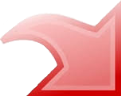 Video 04 – Vytvoření nového schématu
[Speaker Notes: Obr. 01 - Vzhled kontrolního panelu]
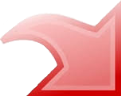 Video 05 – Otevření nového schématu
[Speaker Notes: Obr. 01 - Vzhled kontrolního panelu]
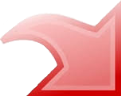 Video 06.1 – Ukázka jednotlivých hladin
[Speaker Notes: Obr. 01 - Vzhled kontrolního panelu]
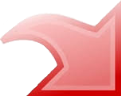 Video 06.2 – Nastavení rastru a měrných jednotek
[Speaker Notes: Obr. 01 - Vzhled kontrolního panelu]
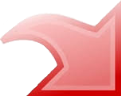 Video 07 – Vložení rámečku
[Speaker Notes: Obr. 01 - Vzhled kontrolního panelu]